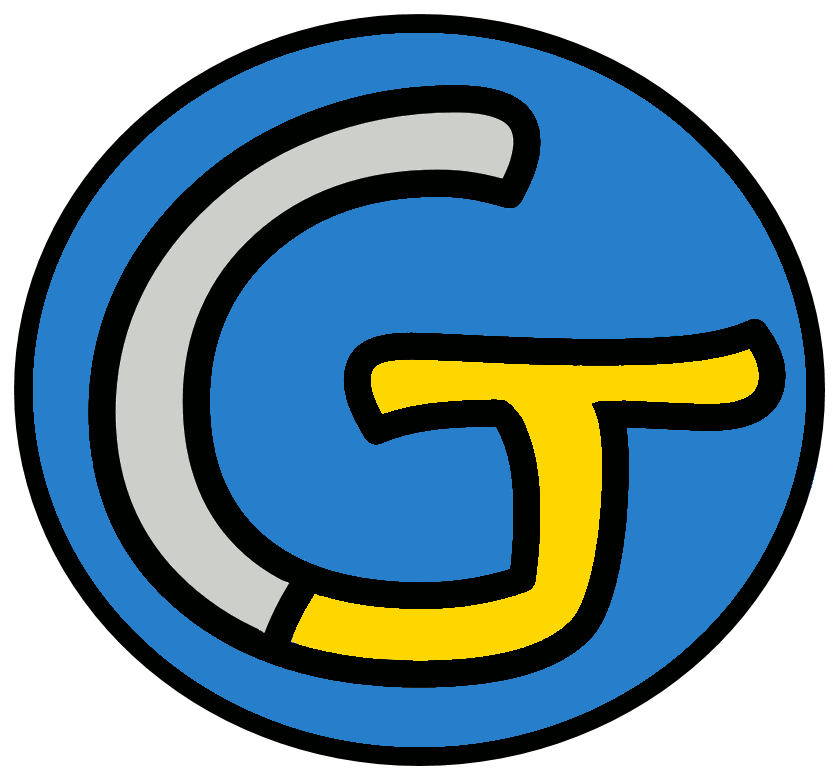 Mathématiques – Calcul mental CM2
Calculer le complément à la dizaine supérieure
 Défi
Opération 1
2 037 + … = 2 040
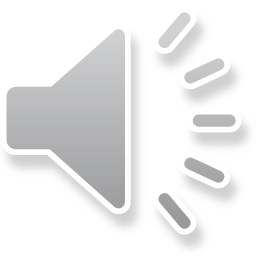 Opération 2
455 + … 
= 460
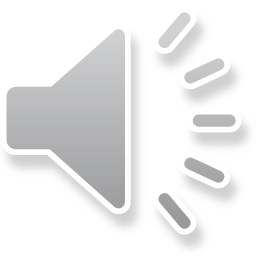 Opération 3
2 681 + … 
= 2 690
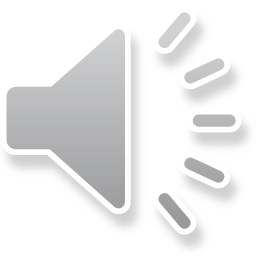 Opération 4
444 + … 
= 450
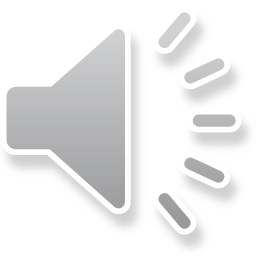 Opération 5
9 089 + … 
= 9 090
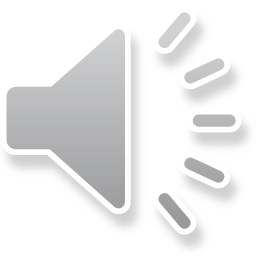 Opération 6
1 084 + … 
= 1 090
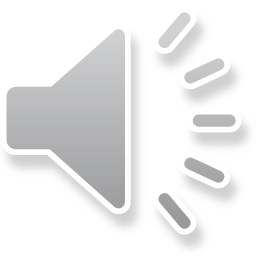 Opération 7
3 333 + … 
= 3 340
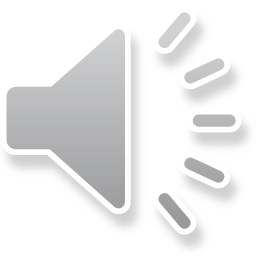 Opération 8
651 + … 
= 660
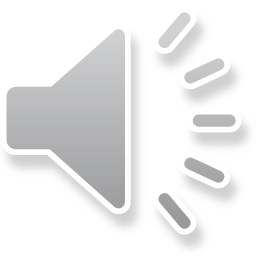 Opération 9
6 548 + … 
= 6 550
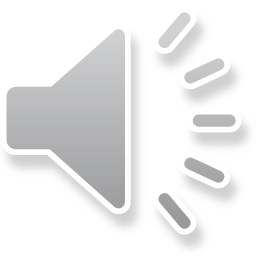 Opération 10
8 747 + … 
= 8 750
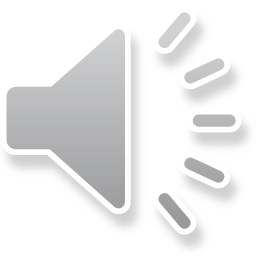 Opération 11
305 + … 
= 310
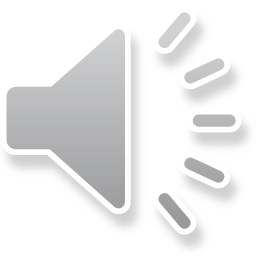 Opération 12
6 542 + … 
= 6 550
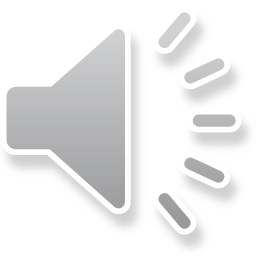 Opération 13
8 001 + … 
= 8 010
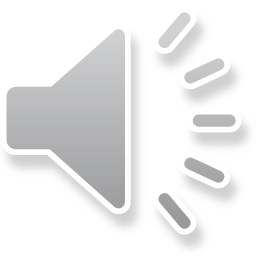 Opération 14
998 + … 
= 1 000
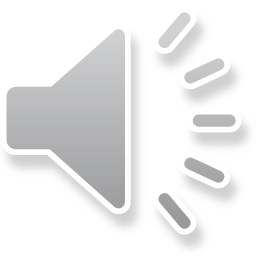 Opération 15
874 + … 
= 880
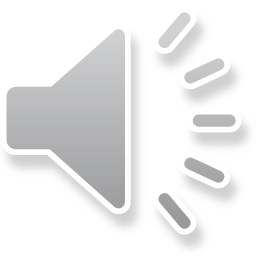 Opération 16
328 + … 
= 330
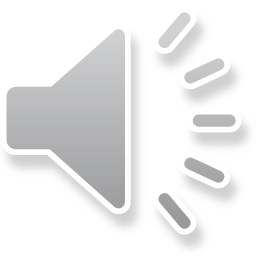 Opération 17
7 485 + … 
= 7 490
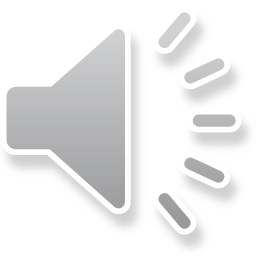 Opération 18
3 687 + … 
= 3 690
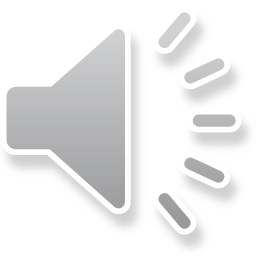 Problème
Pour venir à l’école le matin, Dhenyl part à 8h11 et arrive à 8h20.
Combien de temps Dhenyl met-il pour venir à l’école ?
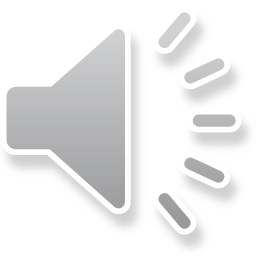 C’est fini !